Database Management Systems (DBMS) Examples: Oracle, MS Accessvs SpreadSheets (SS)Examples: Excel, Google Sheets
Learning about software Interfaces
Software Interfaces
In lab we examined
Excel Spreadsheet Interface
Access Database Interface
We also learned about User Interface Design
Part of an area of research called Human Computer Interaction (HCI)
CSIS 114
2
[Speaker Notes: We’ll first learn about what is important in User Interfaces

We’ll look at Excel and Access to see how they are different.

We’ll build an interface in Access]
Commonality of DBMS and SS
Both DBMS and SS can
store data
sort data
perform calculations
search data (lookup or query)
But it’s very easy to pickthe wrong application for the job
3
[Speaker Notes: DB and SS can both store sort and query data

Confusing to determine which application is right for the job]
What is a Spreadsheet?
Stores data in a grid of cells

Focus:
Numerical Calculations
Formatting Data
Graphing Data
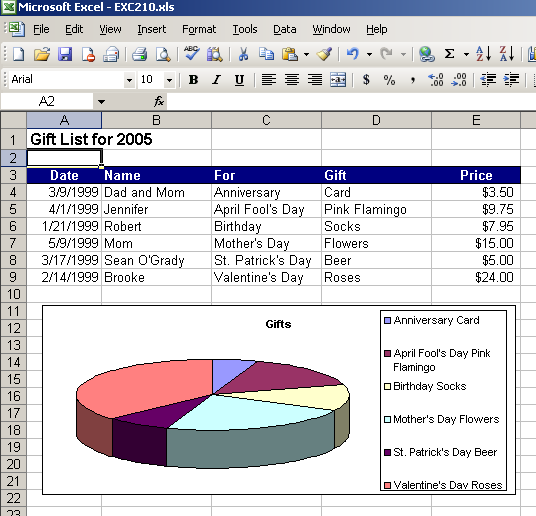 4
[Speaker Notes: Spreadsheet used for mostly numerical data

Can manipulate data in many ways

Display graphs very easily]
Database vs. Spreadsheet
Spreadsheets: few rules
Data can go in any cell
Easy to copy anything to anywhere
Rows and columns are not logically connected
Databases: strict structure
Rows and columns have meaning
Rows are “entities”
Columns are “attributes”
S 08
CSIS 114
5
[Speaker Notes: Interface for a spreadsheet is something all of you have seen:
	grid of cells
	menu at top

They are easy to learn and more of an individual tool
	that is why they might be used incorrectly instead of a db]
Use Spreadsheets for:
Complex computations on smaller set of data.
What if analysis
Visual presentation of data, usually exported to formal reports
6
[Speaker Notes: Used for computations if the data set is small

What if analysis
	you might have seen this in 010 class or spreadsheet class
	goal seek – where you change one variable to get a value for another variable
		the application is usually buying a car

These projects usually are individual efforts – only one person would be working on a spreadsheet
	especially at one time.]
What is a Database?
A database is an integrated collection of logically related data elements.
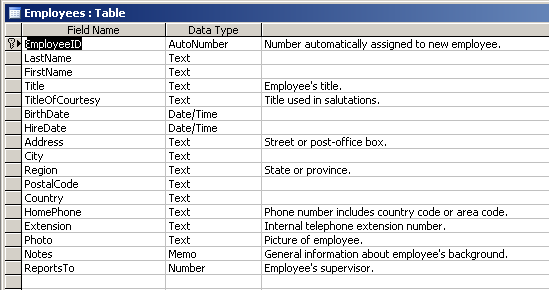 7
[Speaker Notes: Database is a collection of tables
	In the picture, employees table is defined
	Field name, data type and description METADATA!]
Database Interface
Database Interface is
Complex, not intuitive

Many components (tables, queries, reports...)

Relatively complex menus

Access has powerful wizard support 

Highly customizable
S 08
CSIS 114
8
[Speaker Notes: Database is very complex and has many components
	as we will see in lab

Access is a little different than most databases
Because you can see the datasheet.

In most databases, there isn’t an option to look at a table
The only way you can see data in a table is if you query the table.
	This is very confusing the first time you use a db after using access

Highly customizable – point of a database
	it’s the use’s job to make the most of the database]
Why use a database to store data?
Need multi-user access

Large amounts of data
Keep your data safe 
Preserve data integrity, use data validation
Avoid data redundancy and inconsistency
Data can be updated in one place and only takes up as much space as needed
9
[Speaker Notes: Why would you go through the trouble of using a database
	when its so complex.

Can handle large amounts of data – millions of customers, can’t use excel

Databases have the tools within them for security  

Avoid redundancy, which is important and we’ll see in lab
We don’t want to repeat data in more than one place
	name, phone number

If something changes, like a phone number and its stored in 
2 spreadsheets or two tables, you’ll have to change it in both places

In database, you can easily store it in one place and only have to update 
One time.]
Core Message of this lab
Many companies and organizations use spreadsheets because employees are
familiar with Excel
has a more intuitive user interface
not familiar with DBMS
has many, many advanced features
complex user interface
not easy to do simple tasks

But, DBMS should be used instead of Excel for many core business processes
S 08
CSIS 114
10
[Speaker Notes: Spreadsheets and databases both have their place.

If an application isn’t working for you, its probably the interface

That’s what we’ll talk about next.]
Database Management Systems (DBMS) vs SpreadSheets (SS)
What makes for a good user interface?
What is a user interface?
Everything involved in using a program
from the mouse to menus to messages

Goal of the user interface?
Make the user's experience productive, efficient, effective, and humane.
Early Computers…
Required great effort tomaster the interface.
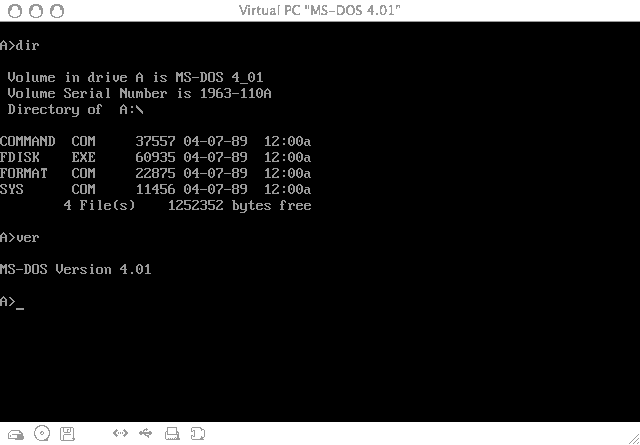 13
[Speaker Notes: User Interfaces have changed many people’s lives. 
Customer service reps handle your calls better 
pilots can fly airplanes more safely 
children can learn more effectively 

Down side to ineffective user interfaces: frustration, fear, 
failure when they encounter excessively complex menus, 
chaotic navigation paths.  

Windows used to run on top of DOS.  Now it’s a DOS emulator  

Used to have to run games in DOS.  

all there was to the user interface was a > symbol and a blinking cursor. And the screen was monochrome--either light orange or bright green on a dark grey background. The rest was up to you and your imagination.]
Today user interfaces
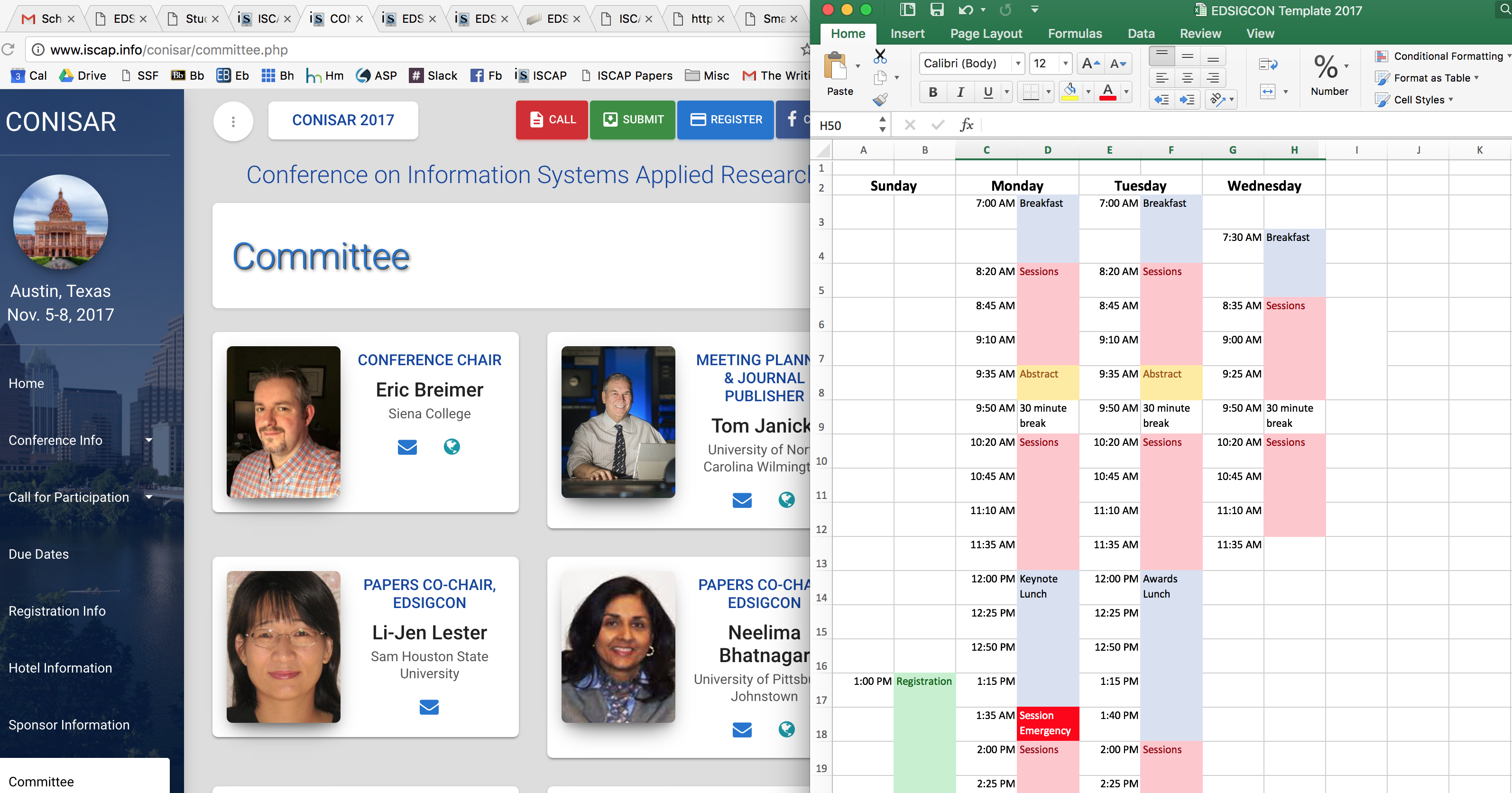 Easier for novices to use 

Richer visual cues

Shift from Mouse to Touchscreen controls

Moving toward complex but now moving back to simple
14
[Speaker Notes: This would be a good time to ask the class what interfaces they enjoy working with and ones 
that frustrate them. The examples may include websites, computer programs, games, ATMS, card readers, etc…

Blackboard: to create a quiz is totally different than making an assignment.  
The controls are all over the place.  
Bad: blackboard’s gradebook.  
Commands to reorder the columns is in one place, command to create a new column is completely different.  
You can’t add one grade to a percentage of another grade – 
reason you have so many columns.  
I also hate the credit card reader at the gas station –
 it always asks you if you want a car wash, it can’t tell if my card is debit or credit.]
What characteristics are most effective in a user Interface?

The Eight Golden Rules ofInterface Design(CRUCIFEM)
15
Strive for Consistency
The same actions should produce the same outcome every time.In Access, two buttons that appear the same can do very different things based on the context (some consider Access to be very inconsistent)
16
[Speaker Notes: Consistent sequences of actions should be required in similar situations – 
this is why Excel is often much easier for students to learn. 
The sequence of many actions is similar to Word a program 
most students are already familiar with. However, Access is very different causing some frustration when learning it.

Identical terminology should be used in prompts, menus, help screens, and consistent color, layout, capitalization, fonts, etc.]
Easy Reversal of Actions
Users often select functions by mistake and need an emergency exit.

In Access, some action queries cannot be undone.
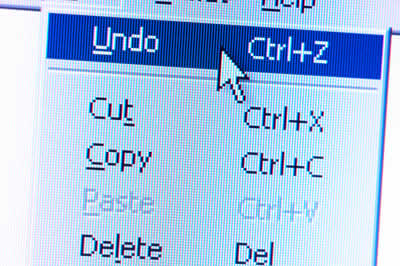 17
[Speaker Notes: Users often choose system functions by mistake and need a clearly 
marked "emergency exit" to leave the unwanted state without having to 
go through an extended dialogue. Support undo and redo.]
Universal Usability
Consider the needs of diverse kinds of users 	Novice to expert users
	Age ranges
	Disabilities
Excel requires little knowledge to use for simple tasks, but also supports features for expert usage.
Access is not designed for novice use.
18
[Speaker Notes: Different types of users should be taken into consideration.
For novice users, there should be explanations, help button.
For experienced users, there should be short cuts and faster pacing.]
Move towards Completion
Tasks should be organized into logical groups with a beginning, middle and end.
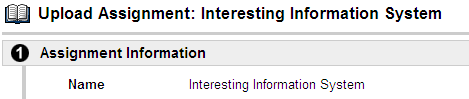 A “Wizard” interface supports step-by-step completion of task.

Access has this for some tasks.
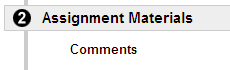 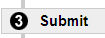 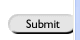 19
[Speaker Notes: Transactions should have a beginning, middle and end.

Example e-commerce site that moves the user through each process of purchase.
On some e-commerce sites, they’ll show you your progress, with 
Completed steps greyed out and the current step in bold and future steps.

 Feedback should be offered when each step is completed.
Don’t want to be lost in no man’s land with no end in site.  
Dialogs should be designed to yield closure.]
Support an Internal Locusof Control (User Task Focus)
The user should feel in control of the environment, not reacting to it.
The user interface should NOT:
Change unexpectedly
Require un-necessary steps
Make it hard to find relevant menus and buttons
The above items quickly build anxiety and dissatisfaction.
20
[Speaker Notes: User should be in control.  

Should not have to enter the same data over again
Shouldn’t be hard to find tools you need]
Offer Informative Feedback
For every action, there should be some sort of system feedback.
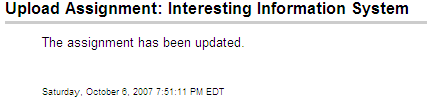 21
[Speaker Notes: Feedback – you should feel secure that you completed a task successfully
Especially if it includes your credit card number.  

Message or box pop up saying “you did this successfully”.

Blackboard does this to the extreme.  Any little action you have to click a stupid “ok” button.

“You did this successfully” button.]
Prevent Errors
As much as possible, the system should be designed so users can’t make serious errors.

How can a system be designed to do this?  
How do you know if it has been?The system should detect data inconsistencies / errors and offer simple guidance for recovery.

Compared to Excel, Access is a better tool for preventing data entry errors.
22
[Speaker Notes: Even better than good error messages is a  design that prevents a problem 
from occurring in the first place. 

A system can be designed to prevent errors  by not allowing inaccurate data from being entered.  

We’ll see this in lab

When errors are made the error messages should be expressed 
in plain language (no codes), precisely indicate the problem, and constructively suggest a solution.]
ReduceShort Term Memory Load
Minimize the Users Memory Load
Rule of Thumb:Humans can remember 7± chunks of information at a time
Keep displays simple
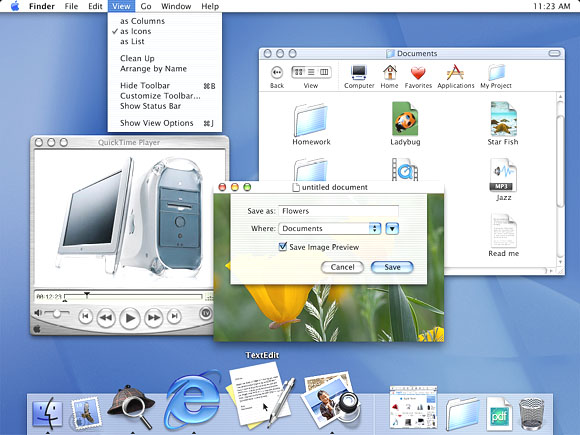 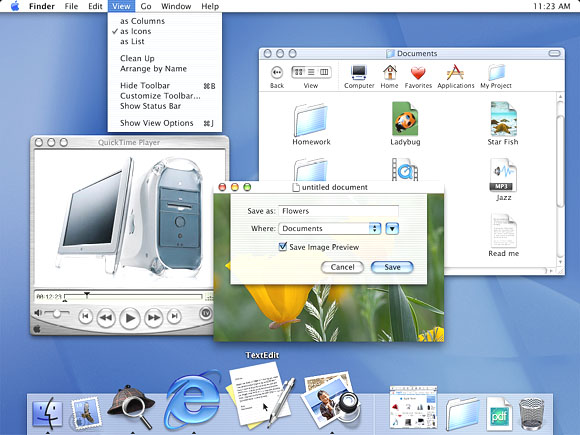 7 or fewer menu/toolbar options
23
[Speaker Notes: Minimize the user's memory load
by making objects, actions, and options visible. 

The user should not have to remember information from one part of the dialogue to another.  


Use instructions in blackboard; do not use worksheet.]